ระบบสารสนเทศสำนักงานOffice Information system
วัตถุประสงค์ของหัวข้อบรรยาย
1.  เห็นประโยชน์ของการใช้ระบบสารสนเทศสำนักงานมาใช้ในการบริหารงาน
2. มีความรู้เกี่ยวกับระบบและเทคโนโลยีในระบบสารสนเทศสำนักงาน
3. มีแนวคิดในการพัฒนาสำนักงานอัตโนมัติ
4. สามารถนำความรู้ที่ได้จากการเรียนไปประยุกต์ใช้ได้
ระบบสารสนเทศสำนักงานOffice Information System : OISคือ อะไร?
ระบบสารสนเทศสำนักงานOffice Information System (OIS)
สำนักงานที่มีการนำเอาเทคโนโลยีสารสนเทศมาเป็นเครื่องมือสำคัญในการดำเนินงานเกี่ยวกับงานสำนักงาน เพื่อให้ได้สารสนเทศ มาช่วยสนับสนุนการตัดสินใจต่างๆ ในการบริหารให้ เป็นไปอย่างรวดเร็วทันเหตุการณ์และมีความเสี่ยงต่อความผิดพลาดน้อย
ระบบสำนักงานอัตโนมัติ(Office Automation System : OAS)
การใช้คอมพิวเตอร์และอุปกรณ์อัตโนมัติและระบบเครือข่ายในสำนักงานสำหรับช่วยงานต่าง ๆ ในสำนักงาน ให้มีการทำงานโดยอัตโนมัติ เพื่อให้มีการทำงานรวดเร็วและมีประสิทธิภาพมากยิ่งขึ้น
สารสนเทศInformationคือ อะไร?
สารสนเทศ
การประมวลผลระบบคอมพิวเตอร์(Process)
ข้อมูล(Data)
สารสนเทศ(Information)
การเรียกข้อมูลการวิเคราะห์การเก็บข้อมูลการนำเสนอ
รายงานแฟ้มใหม่
กราฟฟิก
ข้อมูล(Data)
ส่วนประกอบของระบบสารสนเทศเพื่อการจัดการ
ระบบประมวลผลรายการ (Transaction Processing Systems : TPS)
ระบบประมวลผลรายการ (Transaction Processing Systems : TPS) เป็นระบบที่เกี่ยวข้องกับการดำเนินงานประจำวัน ขององค์กร เช่น การบันทึกรายการบัญชี การบันทึกยอดขายต่อวัน การบันทึกรายการต่าง ๆ ที่เกิดขึ้นในแต่ละวัน มักเป็นงานที่ทำซ้ำ ๆ กัน หรือที่เรียกว่า งานรูทีน (Routine)
ระบบการจัดการรายงาน(Management Reporting System : MRS)
ระบบการจัดการรายงาน (Management Reporting System : MRS) ระบบนี้ช่วยในการจัดเตรียมรายงานเพื่อตอบสนองต่อความต้องการของผู้ใช้ โดยมีวัตถุประสงค์เพื่อจัดเตรียมข้อมูลให้กับผู้บริหารเพื่อใช้ในการพิจารณาก่อนที่จะตัดสินใจ รายงานที่เตรียมขึ้นมานี้เกิดจากการบันทึกข้อมุลอย่างกว้างในขั้นตอนระบบประมวลผลรายการ โดยทั่วไปข้อมูลต่างๆ อยู่ในรูปของข้อมูลสรุป(Summary Report)  หรือจะพิจารณารายละเอียดของข้อมูล (Detail Report) ก็ได้
ระบบสนับสนุนการตัดสินใจ(Decision Support system : DSS)
ระบบสนับสนุนการตัดสินใจ (Decision Support system : DSS) ทำหน้าที่ในการอำนวยความสะดวกในการจัดรูปแบบข้อมูล การนำข้อมูลมาใช้ และการรายงานข้อมูลเพื่อที่จะใช้ประโยชน์ในการตัดสินใจของผู้บริหารต่างๆ ระบบ DSS จะมีความสามารถในการใช้งานได้ดีกว่าระบบประมวลผลรายการและระบบรายงานการจัดการ เนื่องจากระบบ DSS สามารถที่จะปรับเปลี่ยนตัวแปร ที่แตกต่าง กันและทำการวิเคราะห์ใหม่ได้
ชนิดของระบบสารสนเทศสำนักงาน
แบ่งได้เป็น 4 ประเภท
ระบบการจัดการเอกสาร (Document Management Systems) 
ระบบการจัดการข่าวสาร (Message-handling systems)
ระบบประชุมทางไกล (Teleconferencing system)
ระบบสนับสนุนสำนักงาน (Office Support systems)
การผลิตเอกสารและนำเสนอ
1.  การประมวลคำ (Word  Processing) 
2.  การจัดพิมพ์ตั้งโต๊ะ (Desktop Publishing)
3.  การใช้ตารางอิเล็คทรอนิคส์  (Electronic Spreadsheet)
4.  งานด้านการเก็บข้อมูล (Database) 
5.  การนำเสนอผลงาน (Presentation)
ระบบการประมวลภาพ(Image Processing System)
ระบบการประมวลภาพ เป็นระบบที่มีการประมวลผลโดยอาศัยรูปภาพ โดยการอาศัยอุปกรณ์ในการสแกนภาพเข้าไปในคอมพิวเตอร์
การทำสำเนาเอกสาร(Reprographics)
การทำสำเนาเอกสาร เป็นกระบวนการทำสำเนาเอกสารต่าง ๆ  เพื่อที่จะสามารถแจกจ่ายเอกสารให้กับผู้ที่เกี่ยวข้องได้รวดเร็ว
หน่วยเก็บข้อมูลถาวร(Archival Storage)
หน่วยเก็บข้อมูลถาวร  (Archival  Storage) ปัจจุบันเอกสารต่าง ๆ  ได้ถูกเก็บบันทึกไว้ในคอมพิวเตอร์โดยเฉพาะหน่วยเก็บข้อมูลสำรอง  เช่น  จานแม่เหล็ก  (Disk)  แผ่นแม่เหล็ก  (Diskette)  เทปแม่เหล็ก
ระบบการจัดการข่าวสาร (Message-Handling Systems)
ไปรษณีย์อิเล็คทรอนิคส์ (Electronic mail : E-mail)
กระดานข่าว (Web Board)
ไปรษณีย์เสียง (Voice mail)
โทรสาร (Facsimile) 
การสืบค้นข้อมูลด้วยเครือข่ายใยแมงมุม
ไปรษณีย์อิเล็คทรอนิคส์(Electronic mail : E-mail)
ไปรษณีย์อิเล็คทรอนิคส์ (Electronic mail : E-mail) การส่งข่าวสารไปยังบุคคลอื่น . โดยอาศัยเครื่องคอมพิวเตอร์  โมเด็ม  และสื่อในการติดต่อ  เช่น  สายโทรศัพท์ และอาศัยที่อยู่ในรูปของไปรษณีย์อิเล็คทรอนิคส์ เช่น itc02@mail.rid.go.th สมัครเป็นสมาชิกกับเว็บไซต์ที่ให้บริการ ในปัจจุบันมีเว็บไซด์ที่ให้บริการฟรี เช่น www.ikool.com www.yahoo.com www.hotmail.com
กระดานข่าว(Web Board)
การฝากข่าวสารผ่านทางเครือข่ายถึงผู้รับ เป็นบริการอีกรูปแบบหนึ่งซี่งผู้สนใจสามารถเข้าไปอ่านและแสดงความคิดเห็นได้ กระดานข่าวสามารถใช้ได้ทั้งอินเทอร์เน็ต และอินทราเน็ต
ไปรษณีย์เสียง(Voice mail)
ไปรษณีย์เสียง ( Voice mail )  เป็นระบบที่ช่วยเก็บเสียงพูดของผู้ใช้โทรศัพท์ที่ติดต่อเข้ามา  โดยที่เราไม่อยู่ที่โต๊ะทำงานหรือสำนักงาน
ข้อดีไปรษณีย์เสียง(Voice mail)
สามารถเปิดฟังจากที่ไหนก็ได้
สามารถบันทึก ทบทวน เดินหน้า ลบข้อความ หรือส่งต่อข้อความไปยังผู้อื่นได้
ข้อเสียไปรษณีย์เสียง(Voice mail)
พื้นที่ในการจัดเก็บข้อมูลมีจำกัด
ผู้รับบางคนไม่เปิดฟังข้อความที่อยู่ใน Voice Mail Box
ข้อความที่ฝากไว้อาจไม่ชัดเจนและไม่สามารถสอบถามได้
โทรสาร (Facsimile)
โทรสาร (Facsimile) เป็นเครื่องมือที่ใช้ในการส่งข้อความ  รูปภาพ  จากที่หนึ่งไปยังอีกที่หนึ่ง  โดยอาศัยเครื่องโทรสารและสายโทรศัพท์
การสืบค้นข้อมูลด้วยเครือข่ายใยแมงมุม
การค้นหาข่าวสารที่มีอยู่มากมายในอินเทอร์เนต โดยนำเสนอข้อมูลในรูปหน้ากระดาษอิเล็กทรอนิคส์
การประชุมด้วยเสียง(Audio teleconferencing)
การประชุมด้วยเสียง (Audio teleconferencing) 
เป็นการประชุมทางไกลหรือการติดต่อสื่อสารทางไกล  โดยคู่สนทนาจะสามารถได้ยินแต่เพียงผู้ที่เกี่ยวข้องในการประชุมเท่านั้น
การประชุมด้วยเสียง
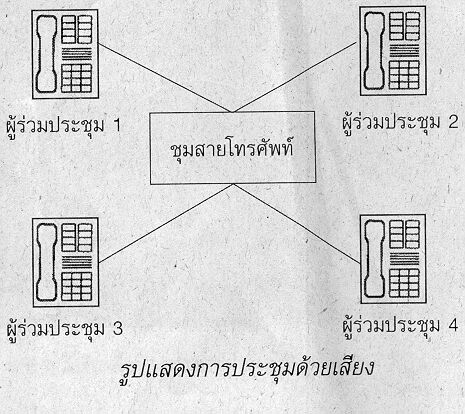 ข้อดีการประชุมด้วยเสียง(Audio Tele-Conferencing)
ค่าใช้จ่ายในการจัดเตรียมอุปกรณ์และค่าใช้จ่ายในการใช้งานแต่ละครั้งต่ำ
ข้อเสียการประชุมด้วยเสียง
ไม่สามารถเห็นปฏิกิริยาโต้ตอบของผู้ตอบได้
เสียงที่ฟังอาจไม่ชัดทำให้เข้าใจผิดได้
ในการประชุมหากมีเอกสารหรือรูปภาพที่ต้องากรให้ผู้เข้าร่วมประชุมเห็น จะต้องอาศัยการติดต่อสื่อสารวิธีอื่นช่วย เช่น โทรสาร เป็นต้น
การประชุมด้วยภาพ (Video teleconferencing)
การประชุมด้วยภาพ (Video teleconferencing) เป็นการประชุมทางไกล  โดยผู้ร่วมประชุมสามารถที่จะติดต่อพูดคุยกันได้  โดยผู้สนทนาจะได้ยินเสียงและภาพของคู่สนทนาในขณะที่มีการประชุม
การประชุมด้วยภาพ
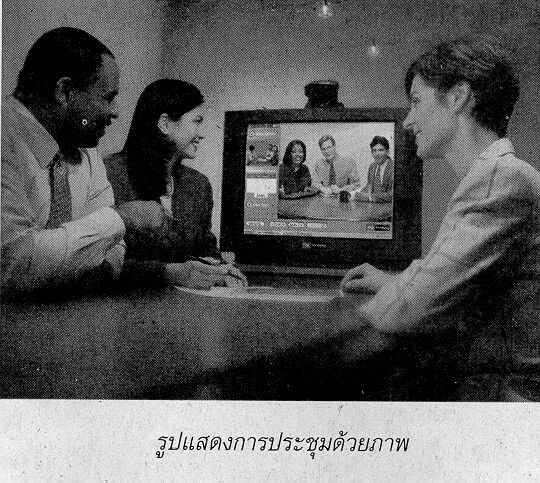 ข้อเสียการประชุมด้วยภาพ
การลงทุนในอุปกรณ์ต่างๆ สูง เช่น กล้องวีดิทัศน์ ไมโครโฟน
จะต้องจัดขึ้นในห้องที่สร้างสำหรับการประชุมรูปแบบนี้โดยเฉพาะ จึงต้องมีอุปกรณ์ล่วงหน้า
การประชุมด้วยคอมพิวเตอร์ (Computer conferencing)
การประชุมด้วยคอมพิวเตอร์ (Computer conferencing) ถือว่าเป็นการประชุมทางอิเล็กทรอนิกส์  โดยผู้ร่วมประชุมจะมีการติดต่อสื่อสารกัน  โดยผ่าน  E – mail  แล้วจะมาการเก็บข้อมูลข่าวสารการสนทนาไว้ในตู้ไปรษณีย์อิเล็กทรอนิกส์  (Electronic  Mailbox)  ผู้ที่มีส่วนเกี่ยวข้องสามารถที่จะเข้าในตู้ไปรษณีย์อิเล็กทรอนิกส์ได้
โทรทัศน์ภายใน(In house television)
โทรทัศน์ภายใน (In house television) เป็นเครื่องมือที่ใช้ในการติดต่อทางธุรกิจ  โดยสำนักงานจะมีการกระจายข่าวให้สมาชิก  เพื่อเอื้ออำนวยในการติดต่อสั่งซื้อสินค้า  โดยผ่านโทรทัศน์ที่เป็นช่วงสถานีของสำนักนั้น
การทำงานทางไกล(Telecommuting)
การทำงานทางไกล (Telecommuting) เป็นเทคโนโลยีที่ใช้ติดต่อระหว่างบ้านกับสำนักงาน โดยผู้ปฏิบัติงานสามารถปฏิบัติงานที่บ้านแล้วส่งงานดังกล่าวไปยังที่ทำงาน ผู้ใช้สามารถเชื่อมต่อคอมพิวเตอร์ของตนเองเข้ากับคอมพิวเตอร์ของสำนักงานเพื่อเข้าไปใช้โปรแกรม
การทำงานทางไกล
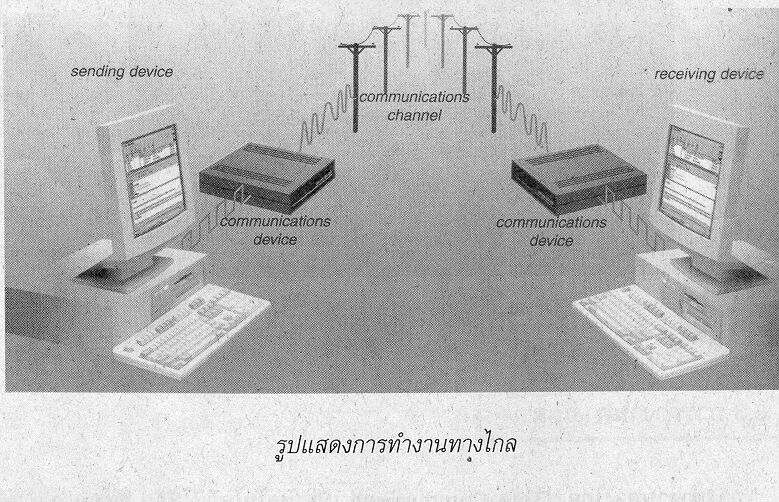 ข้อดีการทำงานทางไกล
ประหยัดเวลาในการเดินทาง
ลดค่าใช้จ่าย
ลดเวลาการอยู่ในสำนักงาน
สามารถเปลี่ยนสถานที่ทำงานไปเรื่อยๆ 
สร้างความสะดวสบายในการทำงานเพราะทำอยู่กับบ้าน
สามารถทำงานอื่นๆ ส่วนตัว ได้ในเวลาเดียวกัน
ช่วยลดปัญหาการจราจรติดขัด และมลภาวะ
ข้อเสียการทำงานทางไกล
ขาดมนุษย์สัมพันธ์ในการทำงาน
ขาดเวลาเป็นส่วนตัว
การเปิดโอกาสให้ข้อมูลถูกจารกรรมจากบุคคลภายนอก
ระบบสนับสนุนสำนักงาน(Office Support systems)
ระบบเครือข่าย (Network)
ระบบแสงสว่าง
ระบบไฟฟ้า
ระบบปรับอากาศ
ระบบรักษาความปลอดภัย
การวางผังห้องทำงาน 
โปรแกรมตั้งโต๊ะอเนกประสงค์ (Desktop Organizers)
ระบบเครือข่าย(Network)
อินทราเน็ต (Intranet) คือ ระบบเครือข่ายภายในองค์กร
อินเทอร์เน็ต (Internet) คือ ระบบเครือข่ายผู้ใช้สามารถทราบข้อมูลที่ต้องการจากทั่วโลกได้โดยไม่จำกัดผู้ใช้งาน
ระบบแสงสว่าง
ระบบแสงสว่าง  แสงสว่างที่พอเหมาะจะมีส่วนช่วยให้ผู้ปฏิบัติงานปฏิบัติงานได้ดีขึ้นลดความเมื่อยล้าของดวงตาลง
ระบบไฟฟ้า
ระบบไฟฟ้า เครื่องควบคุมแรงดันไฟฟ้า (Voltage Stabilizer) เครื่องรักษาสภาพไฟฟ้า (Line Conditioner) และเครื่องสำรองไฟ (Uninteruptable Power system) เป็นต้น
ระบบปรับอากาศ
ระบบปรับอากาศ  อุณหภูมิภายในห้องต่างๆ มีผลเป็นอย่างยิ่งต่อประสิทธิภาพการทำงาน ทั้งของบุคลากรและอุปกรณ์ต่างๆ
ระบบรักษาความปลอดภัย
ระบบรักษาความปลอดภัย หมายรวมถึง การป้องกันอัคคีภัย การโจรกรรม และการทุจริตในการทำงาน . เช่น อุปกรณ์ตรวจสอบผู้ที่ผ่านเข้า-ออก โดยใช้บัตรผ่าน โทรทัศน์วงจรปิด
การวางผังห้องทำงาน
การวางผังห้องทำงาน การวางผังอุปกรณ์สำนักงานและโต๊ะทำงานให้อยู่ในตำแหน่งที่เหมาะสม มีลำดับโต๊ะตามสายงาน จะช่วยให้การทำงานสะดวกรวดเร็วขึ้น
โปรแกรมตั้งโต๊ะอเนกประสงค์(Desktop Organizers)
โปรแกรมตั้งโต๊ะอเนกประสงค์ (Desktop Organizers) โปรแกรมที่ช่วยให้ผู้ใช้สามารถที่ใช้คอมพิวเตอร์ได้อเนกประสงค์  ทั้งในรูปของการประมวลคำและการประมวลภาพ  โดยจะมีอุปกรณ์ภายในโปรแกรมหลายอย่างที่ให้ความสะดวกแก่ผู้ใช้  
กระดาษบันทึก (Notepad)
การใช้แฟ้มนามบัตร (Cardfile)
การใช้นาฬิกา (Clock)
การใช้เครื่องคิดเลข (Calculator)
การใช้ปฏิทิน (Calendar)
โปรแกรมช่วยการประมวลผลสารสนเทศสำนักงาน
โปรแกรมประมวลผลคำ (Word Processing)  เช่น โปรแกรม Microsoft Word , Word Perfect , Cu-Writer , Word ราชวิถี , Writer เอกสารข้อความ , Lotus Word Pro
โปรแกรมจัดพิมพ์ตั้งโต๊ะ (Desktop Publishing) เช่น โปรแกรม Page Maker , Corel Draw
โปรแกรมตารางอิเล็คทรอนิกส์ (Electronic Spreadsheet) เช่น โปรแกรม Microsoft Excel , Lotus 123, Calc โปรแกรมตารางคำนวณ
โปรแกรมฐานข้อมูล เช่น Microsoft Access , Dbase, Paradox , My SQL , Microsoft SQL , Lotus Approch
โปรแกรมนำเสนอข้อมูล เช่น PowerPoint , Impress การนำเสนอLotus Freelance Graphics
โปรแกรมช่วยการประมวลผลสารสนเทศสำนักงาน
โปรแกรมประมวลภาพ (Image Processing) เช่น โปรแกรม Photoshop , Imaging
โปรแกรมช่วยในการส่งโปรษณีย์อิเล็คทรอนิคส์ (E-mail) เช่น Microsoft Outlook , Eudora , Yahoo , Hotmail , Thaimail
โปรแกรมส่งเอกสารด้วยแฟกซ์ เช่น Winfax , Winfax Pro ,โปรแกรมที่ติดมากับ Fax Modem
โปรแกรมในระบบวีดีโอคอนเฟอเรนซ์ เช่น ซียูซีมี , โปรแกรม Net Meeting
โปรแกรมระบบการทำงานทางไกล เช่น FTP , PC Anywhere , Lap link
โปรแกรมช่วยการประมวลผลสารสนเทศสำนักงาน
โปรแกรมระบบเครือข่าย (Network) 
โปรแกรมควบคุมระบบ เช่น Windows NT , Windows 2000 Server, Windows 2000 Advance Server, UNIX , LINUX เป็นต้น
โปรแกรม Browser  เช่น Nescape Communicator, Internet Explorer
โปรแกรมช่วยการประมวลผลสารสนเทศสำนักงาน
โปรแกรมตั้งโต๊ะเอนกประสงค์ - Microsoft Windows
กระดาษบันทึก (Nodepad)
การใช้นาฬิกา (Clock)
การใช้เครื่องคืดเลข (Calulator)
ปฏิทิน (Calendar)  - Address book
ความสำคัญของระบบสารสนเทศสำนักงาน
ช่วยลดต้นทุนในการบริหาร 
การทำงานมีความถูกต้องแม่นยำ
ประหยัดพื้นที่ในการเก็บข้อมูล
ใช้จำนวนทรัพยากรมนุษย์น้อยลง
ช่วยเพิ่มประสิทธิภาพในการติดต่อสื่อสาร
วิวัฒนาการของอุปกรณ์ในสำนักงานอัตโนมัติ ทำให้อุปกรณ์ต่างๆ มีราคาถูกลง
ช่วยลดต้นทุนในการบริหาร
ช่วยลดต้นทุนในการบริหาร  เนื่องจากภายในสำนักงานอัตโนมัติสามารถใช้คอมพิวเตอร์ควบคุมและช่วยเหลือการทำงานได้หลายหน้าที่ ทำให้มีต้นทุนในการดำเนินการต่ำ
การทำงานมีความถูกต้องแม่นยำ
การทำงานมีความถูกต้องแม่นยำ เนื่องจากอุปกรณ์อิเล็คทรอนิคส์ที่นำมาใช้ในสำนักงานอัตโนมัตินั้นสามารถทำงานได้อย่างต่อเนื่องและถูกต้อง
ประหยัดพื้นที่ในการเก็บข้อมูล
ประหยัดพื้นที่ในการเก็บข้อมูล  การนำคอมพิวเตอร์มาใช้ในสำนักงานอัตโนมัติทำให้สามารถเก็บข้อมูลได้เป็นจำนวนมากโดยอาศัยพื้นที่เพียงเล็กน้อย
ใช้จำนวนทรัพยากรมนุษย์น้อยลง
งานบางอย่างที่ไม่จำเป็นต้องใช้แรงงานมนุษย์ ไม่ว่าจะเป็นการรับโทรศัพท์หรือโทรสารก็จะสามารถใช้อุปกรณ์ต่างๆ เข้ามาช่วยเหลือได้
ช่วยเพิ่มประสิทธิภาพในการติดต่อสื่อสาร
ช่วยเพิ่มประสิทธิภาพในการติดต่อสื่อสาร  สามารถรับข้อมูลและส่งต่อข้อมูลได้อย่างรวดเร็วด้วยเทคโนโลยีสื่อสาร ดังนั้นการประชุมจึงสามารถใช้อุปกรณ์สื่อสารเพื่อการประชุมทางไกลได้ด้วย
วิวัฒนาการของอุปกรณ์ในสำนักงานอัตโนมัติ ทำให้อุปกรณ์ต่างๆ มีราคาถูกลง
วิวัฒนาการของอุปกรณ์ในสำนักงานอัตโนมัติ ทำให้อุปกรณ์ต่างๆ มีราคาถูกลง สามารถจัดหามาใช้ได้ง่าย ประหยัด และสามารถทำงานได้มากขึ้น สะดวกขึ้น มีประสิทธิภาพมากขึ้น
วิธีการพัฒนาระบบสารสนเทศสำนักงาน
จัดทำขึ้นเองโดยอาศัยเจ้าหน้าที่หรือนักวิชาการคอมพิวเตอร์ 
ว่าจ้างบริษัทที่ปรึกษาจัดทำระบบให้ 
ซื้อระบบสำเร็จมาใช้ 
ผู้ใช้ทำเอง
แนวความคิดและขอบเขตการสร้างระบบสำนักงานอัตโนมัติ
ระบบการจัดการเอกสาร
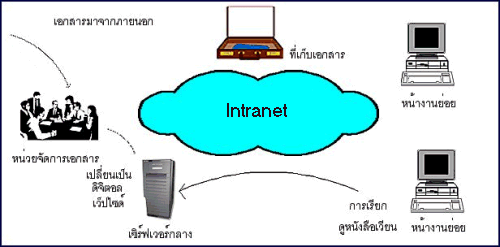 ระบบการแปลงเอกสาร กระดาษ เป็นเอกสารดิจิตอล
ระบบการจัดเก็บเอกสาร (Document Imaging Processing)
ความสามารถในการบันทึกเอกสาร  (Input)
สามารถนำข้อมูลที่เป็นภาพ  (Image) 
สามารถอ่านข้อมูลภาพได้ขนาดใหญ่
ระบบต้องมีความสามารถในการจัดเก็บเอกสารได้ไม่จำกัดจำนวนกระดาษต่อหนึ่งรหัส
สามารถปรับค่าเครื่องอ่านภาพ  (Scanner)  ได้จากระบบงาน
ภาพเอกสารที่นำเข้าต้องสามารถบีบขนาด  (Compress)
ระบบการจัดเก็บเอกสาร (Document Imaging Processing)
การค้นหาเอกสาร  (Search)
สามารถค้นหาได้ตาม  ชื่อเรื่อง
สามารถค้นหาได้ตาม  ชื่อบุคคล
สามารถค้นหาได้ตาม  เลขที่เอกสาร
สามารถค้นหาได้ตาม  การลงวันที่ของเอกสาร
สามารถค้นหาได้ตาม  หมวด / หมู่ของเอกสาร
สามารถค้นหาได้ตาม  งาน / ฝ่าย / กอง / สำนัก
สามารถค้นหาได้ตามข้อมูลที่กำหนดโดยผู้ใช้
ระบบการจัดเก็บเอกสาร (Document Imaging Processing)
การแก้ไขเอกสาร  (Update)
สามารถเปลี่ยนแปลง  แก้ไข  ลบ  เพิ่มรหัสต่าง ๆ  ของระบบ
สามารถแทรกหน้า  ทับหน้า  ลบหน้า  เพิ่มหน้าของเอกสาร
ระบบการจัดเก็บเอกสาร
ความสามารถในการปรับเปลี่ยนรูปภาพ Document  Image  Manipulate 
สามารถย่อ / ขยายภาพได้
สามารถหมุนภาพได้หลายมุม  เช่น  0,  90,  180,  270,  360”
สามารถประมวลผลภาพขาว  ดำ  และภาพสี  สามารถขยายให้
ประมวลภาพระดับสีเทา  (Gray  Scale)
สามารถเปิดหน้าต่างขยายภาพ  และเลื่อนหน้าต่างโดยให้ภาพขยายเลื่อนตามได้
สามารถพิมพ์เอกสารออกทางเครื่องถ่ายเอกสารได้
ระบบนัดหมายอิเล็คทรอนิคส์ E-Meeting
วาระการประชุม ,หนังสือเวียน
เอกสารประชุมอิเล็คทรอนิคส์
นัดหมายเชิญประชุมแบบอิเล็คทรอนิคส์
สามารถกำหนดตารางเวลาการนัดหมายได้  และมีระบบเตือนหลังเวลานัดหมาย
มีความสามารถในการบริหารตารางเวลาของอุปกรณ์ต่าง ๆ  เช่น  เปิดให้ผู้ใช้จองห้องประชุมได้
ระบบการนัดประชุม (Invitation)
ผู้นัดประชุม  คลิกที่ปุ่ม Invitation
เช็คเวลา Free Time
เช็ค Resource เช่น ห้องประชุม , อุปกรณ์
จอง Resource
ผู้ร่วมประชุม ดู E-mail -> ส่ง E-mail
ผู้นัดประชุม
ระบบสารบรรณอิเล็คทรอนิคส์
เป็นระบบที่จัดทำขึ้นสำหรับใช้ในการบันทึกและติดตามงานเอกสาร
ระบบสารบรรณอิเล็คทรอนิคส์
ผู้ส่ง (ไปรษณีย์)
หน่วยงานสารบรรณ
หน่วยงานต่างๆ
พิจารณา สั่งการ
ผู้เกี่ยวข้อง
ระบบสารบรรณอิเล็คทรอนิคส์
สามารถสร้างเอกสารเฉพาะเพื่อใช้ในการโต้ตอบระหว่างหน่วยงานได้  เช่น  เอกสารขอให้อนุมัติ  เอกสารให้ตรวจสอบ  เป็นต้น  
มีความสามารถในการสร้างทางเดินเอกสาร (Routing  Message)  ตามกฎเกณฑ์ที่วางไว้ได้
สามารถติดตามเอกสารได้ว่าตอนนี้เอกสารอยู่ที่ใด
ระบบใบลาอิเล็คทรอนิคส์
ผู้ลา
ผู้ลา
ธุรการ
ระบบเช็ควันลา
ผู้อนุมัติคนที่ 1 ดู E-Mail
ผู้อนุมัติคนที่ 1
ผู้อนุมัติคนที่ 2 ดู E-Mail
ผู้อนุมัติคนที่ 2
ระบบฐานข้อมูล
ธุรการ
ระบบการสั่งงาน (Task Assignment)
ใช้ในการมอบหมายงานให้กับ user คนอื่นที่อยู่ใน workgroup เดียวกันกับเรา โดยระบุชื่องานและวันที่ต้องการให้งานเสร็จ จากนั้นงานก็จะถูกส่งไปยัง user ที่ถูกมอบหมายงานให้ และเมื่อ user ทำงานนั้นๆ เสร็จก็จะทำการส่งงานกลับมา
ระบบมอบหมายงาน Task Manager
ผู้มอบหมาย คลิกปุ่ม Assign to Other
ผู้มอบหมาย คลิกปุ่ม มอบหมาย
ผู้ถูกมอบหมาย อ่าน E-Mail
ทำงานเสร็จ คลิกปุ่ม Mark Completed
ระบบฐานข้อมูล งานเสร็จ
ระบบการสั่งงาน (Task Assignment)
สามารถบริหาร  ติดตามและตรวจสอบสถานภาพของงานที่ได้มอบหมายไปแล้ว
สามารถรายงานสถานภาพของงาน
ระบบ  Word Processor
ระบบ  Word Processor 
สามารถเปลี่ยนแปลง  แก้ไข  ลบ  เพิ่มรหัสต่าง ๆ  ของระบบ
สามารถแทรกหน้า  ทับหน้า  ลบหน้า  เพิ่มหน้าของเอกสาร
สามารถตรวจสอบและแก้ไขคำผิดอัตโนมัติ
สามารถทำจดหมายเวียน (Mail Merge)
สามารถแทรกรูปภาพได้
สามารถเชื่อมโยงเอกสารกับโปรแกรมอื่นได้ เช่น Microsoft Excel
ระบบ  Spreadsheet
ระบบ  Spreadsheet  สำหรับคำนวณแบบเชิงตาราง
สามารถด้านการคำนวณ มีฟั่งชั่นสำเร็จรูปสำหรับการการคำนวณ
สามารถแทรกหน้า  ทับหน้า  ลบหน้า  เพิ่มหน้าของเอกสาร
สามารถสร้าง Chart รูปแบบต่างๆ ได้โดยง่าย
ระบบฐานข้อมูล
ระบบฐานข้อมูลบุคคล
ระบบสวัสดิการ
ระบบงานเงินเดือน
ระบบงานฝึกอบรม
ระบบ  Electronic  Form
ระบบ  Electronic  Form  สำหรับการสร้างแบบ Form ในการปฏิบติงาน
	Electronic Form (แบบฟอร์มอัตโนมัติ) เป็นแบบฟอร์มต่างๆ ที่ใช้สำนักงาน ซึ่งระบบนี้ช่วยให้การปฏิบัติงานด้านเอกสารเป็นระบบและรูปแบบเดียวกัน สามารถสนองนโยบายการลดปริมาณการใช้กระดาษ และเป็นพื้นฐานในการสร้างสำนักงานอัตโนมัติในอนาคต